TERMINATOR
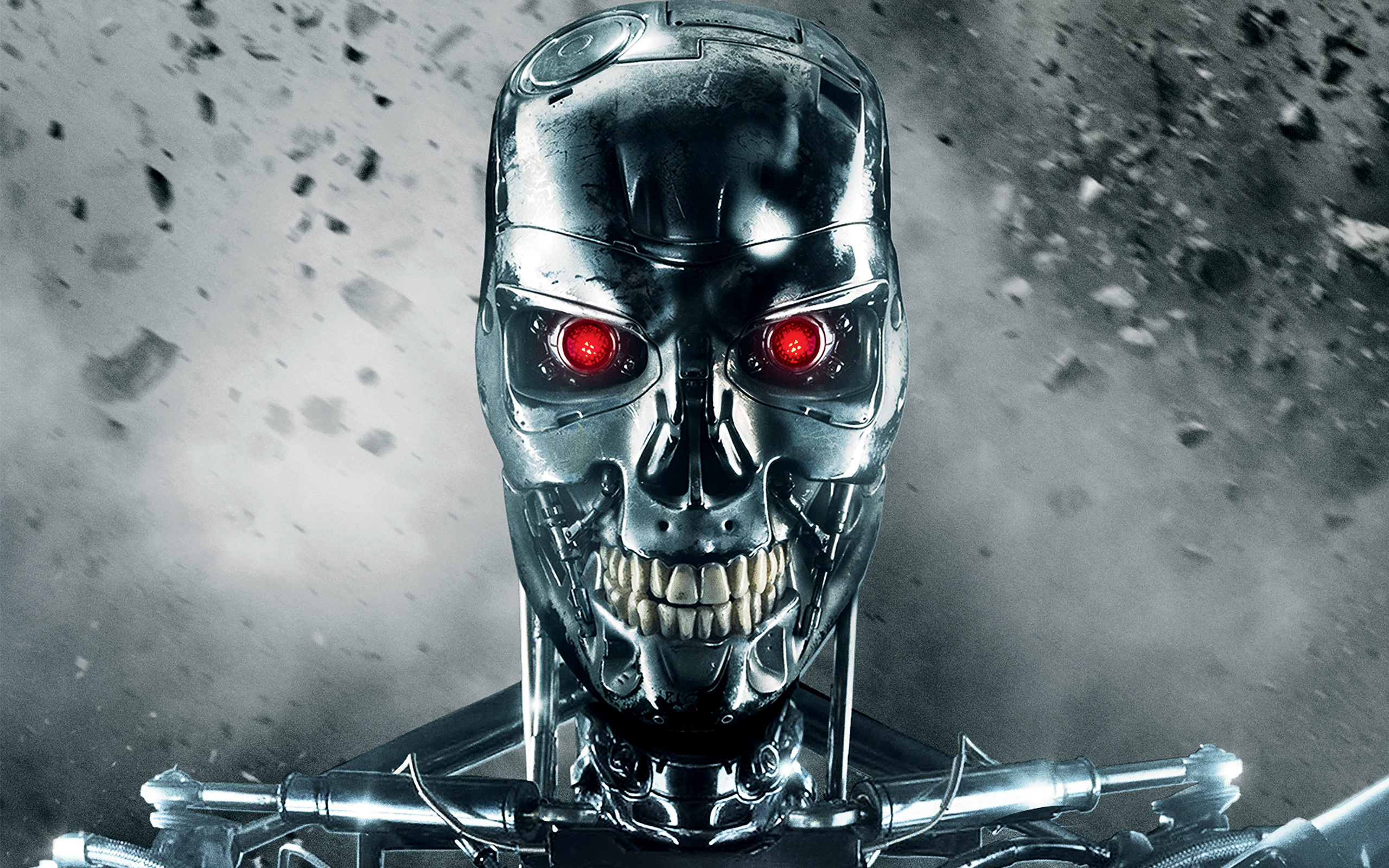